ТИПЫ И СТРУКТУРА УРОКОВ ПО ФГОС
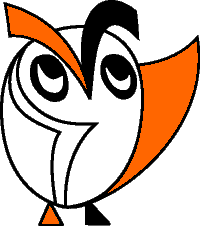 «Скажи мне 
                     – и я забуду.
Покажи мне 
                     – и я запомню.
Дай мне действовать самому 
                     – и я  научусь!»

 Китайская мудрость
2
Деятельностный метод

Метод обучения, при котором ребенок не получает знания 
в готовом виде, а добывает 
в процессе собственной  учебно-познавательной деятельности.
В жизни нам постоянно приходится решать проблемы!
Решение проблем в жизни
1. Жизнь ставит нас в ситуацию затруднения. Мы формулируем цель: «Чего мы хотим добиться?».
2. Мы обдумываем варианты решения, определяем, хватит ли знаний и умений. 
3. Мы пытаемся решить проблему (при необходимости добывая новые знания).
4. Получив результат,  мы сравниваем его с целью. Делаем вывод – добились своего или нет.
Структура традиционного урока
1. Учитель проверяет д/з учеников.

2. Учитель объявляет новую тему.

3. Учитель объясняет новую тему.

4. Учитель организует закрепление знаний учениками.
Требования к современному уроку
Изменение парадигмы образования: от знаниевой к  компетентностной. 
Изменение содержания образования и форм, приёмов и методов, технологий.
Изменение педагогической позиции «ученик – учитель».
Формирование внутренних мотивов деятельности ученика.
Личностное целеполагание и личностное содержание материала.
Рефлексия результатов образовательной деятельности.
Учитель на современном уроке:
учит детей определять границы своего знания, видеть проблему и ставить проблемные вопросы;
создает условия для выстраивания ребенком индивидуальной траектории изучения предмета; 
систематически обучает детей осуществлять рефлексивное действие (оценивать свою готовность, обнаруживать незнание, находить причины затруднений);
использует разнообразные формы, методы и   
             приемы обучения, повышающие степень  
             активности учащихся в учебном процессе;
Учитель на современном уроке:
владеет технологией диалога, обучает учащихся ставить и адресовать вопросы;
эффективно (адекватно цели урока) сочетает репродуктивную и проблемную формы обучения, учит детей работать по правилу и творчески;
добивается осмысления учебного материала всеми учащимися, используя для этого специальные приемы;
стремиться оценивать реальное продвижение  
            каждого ученика, поощряет и поддерживает 
            минимальные успехи.;
Учитель на современном уроке:
специально планирует коммуникативные задачи урока;
принимает и поощряет, выражаемую учеником, собственную позицию, иное мнение, обучает корректным формам их выражения;
стиль, тон отношений, задаваемый на уроке, 
           создают атмосферу сотрудничества, 
       сотворчества, психологического комфорта.
Организация планирования урока
Моделирование:
процесс определения основных его параметров,  эскиз   урока, начальный этап перевода теории урока в практику.
Проектирование:
этап разработки компонентов педагогического процесса (задач, принципов, содержания, методов, форм учебной деятельности).
Конструирование:
создание технологии обучения учащихся как процесса освоения ими учебного материала.
      Сценирование образовательной ситуации
   обучение способам деятельности, при необходимости -      
        изменение плана урока в соответствии с вариантами   
        непонимания и типами ошибок обучающихся.
Типология урока
Урок «открытия» нового знания
Деятельностная цель: формирование 
    у учащихся умений реализации новых способов действия.
Содержательная цель: расширение понятийной базы за счёт включения в неё новых элементов.
Структура урока «открытия» нового знания
1)этап мотивации (самоопределения) к учебной деятельности; 
2) этап актуализации и пробного учебного действия; 
3) этап выявления места и причины затруднения; 
4) этап построения проекта выхода из затруднения; 
5) этап реализации построенного проекта; 
6) этап первичного закрепления с проговариванием во внешней речи;
7) этап самостоятельной работы с самопроверкой по эталону; 
8) этап включения в систему знаний и повторения; 
9) этап рефлексии учебной деятельности на уроке.
Урок рефлексии
Деятельностная цель: формирование у учащихся способностей к рефлексии коррекционно-контрольного типа и реализации коррекционной нормы (фиксирование собственных затруднений в деятельности, выявление их причин, построение и реализация проекта выхода из затруднения и т.д.).
Содержательная цель: закрепление и при   
              необходимости коррекция изученных  
              способов действий - понятий, алгоритмов и 
              т.д.
Структура урока рефлексии
1) этап мотивации (самоопределения) к коррекционной деятельности; 
2) этап актуализации и пробного учебного действия; 
3) этап локализации индивидуальных затруднений; 
4) этап построения проекта коррекции выявленных затруднений; 
5) этап реализации построенного проекта; 
6) этап обобщения затруднений во внешней речи; 
7) этап самостоятельной работы с самопроверкой по эталону; 
8) этап включения в систему знаний и повторения; 
9) этап рефлексии учебной деятельности на уроке.
Урок развивающего контроля
Деятельностная цель: формирование у учащихся способностей к осуществлению контрольной функции.
Содержательная цель: контроль и самоконтроль изученных понятий и алгоритмов.
Структура урока развивающего контроля
1) этап мотивации (самоопределения) к контрольно-коррекционной деятельности; 
2) этап актуализации и пробного учебного действия;
3) этап локализации индивидуальных затруднений;
4) этап построения проекта коррекции выявленных затруднений; 
5) этап реализации построенного проекта; 
6) этап обобщения затруднений во внешней речи; 
7) этап самостоятельной работы с самопроверкой по эталону; 
8) этап решения заданий творческого уровня; 
9) этап рефлексии контрольно-коррекционной деятельности.
Урок общеметодологической направленности
Деятельностная цель: формирование у учащихся деятельностных способностей и способностей к структурированию и систематизации изучаемого предметного содержания.
Содержательная цель: построение обобщенных деятельностных норм и выявление теоретических основ развития содержательно-методических 
            линий курсов.
Структура урока  общеметодологической направленности
1) Этап мотивации к учебной деятельности.
2) Этап актуализации и фиксирования индивидуального затруднения в пробном учебном действии.
3) Этап закрепления с проговариванием во внешней речи.
4) Этап включения изученного в систему знаний.
5) Этап рефлексии учебной деятельности на уроке.
Уроки общеметодологической направленности
На данных уроках организуется 
    понимание и построение учащимися норм и методов учебной деятельности, самоконтроля и самооценки, рефлексивной самоорганизации. 
Эти уроки являются надпредметными и проводятся вне рамок какого-либо предмета на классных часах, внеклассных мероприятиях или других специально отведенных для этого уроках.
Цель урока – результат ученика: понимание (получение) дидактической (деятельностной) единицы содержания образования; умение её применить в учебной , предметной задаче и реальной   
    жизненной ситуации.
Цель – обучить самостоятельному решению проблем.Средство – открытие знаний вместе с детьми.
Традиционный урок
1. Проверка д/з учеников учителем.

2. Объявление темы учителем.

3. Объяснение темы учителем.

4. Закрепление знаний учениками.
Урок
 «открытия» нового знания
1. Создание проблемной ситуации учителем и формулирование  проблемы учениками.
2. Актуализация учениками своих знаний.
3. Поиск решения проблемы учениками.
4. Выражение решения.
5. Применение знаний учениками.
22
С каким настроением вы заканчиваете нас слушать?